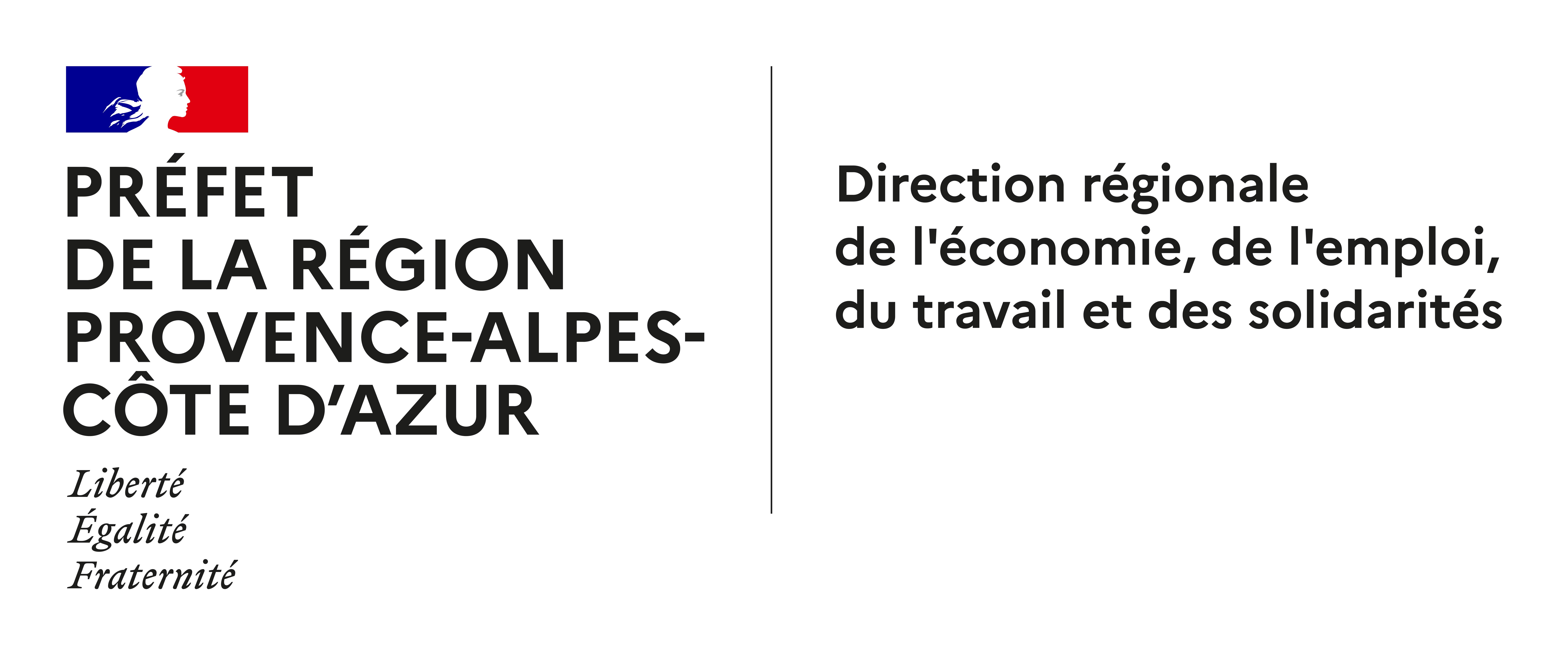 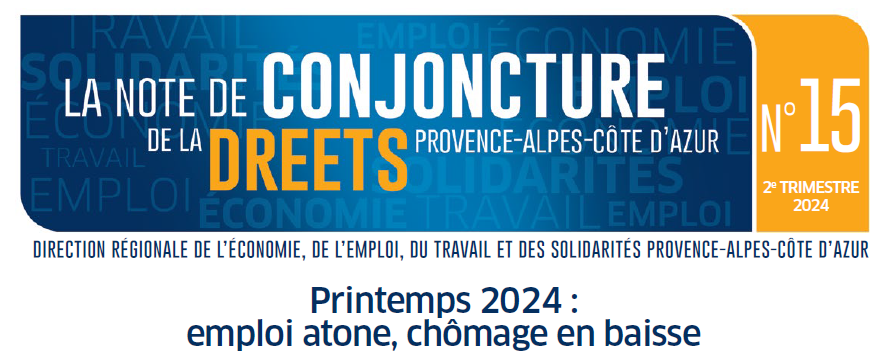 Services études, statistiques, évaluation
La Note de conjoncture du 2e trimestre 2024
1
Le rebond de l’emploi salarié privé ne se confirme pas
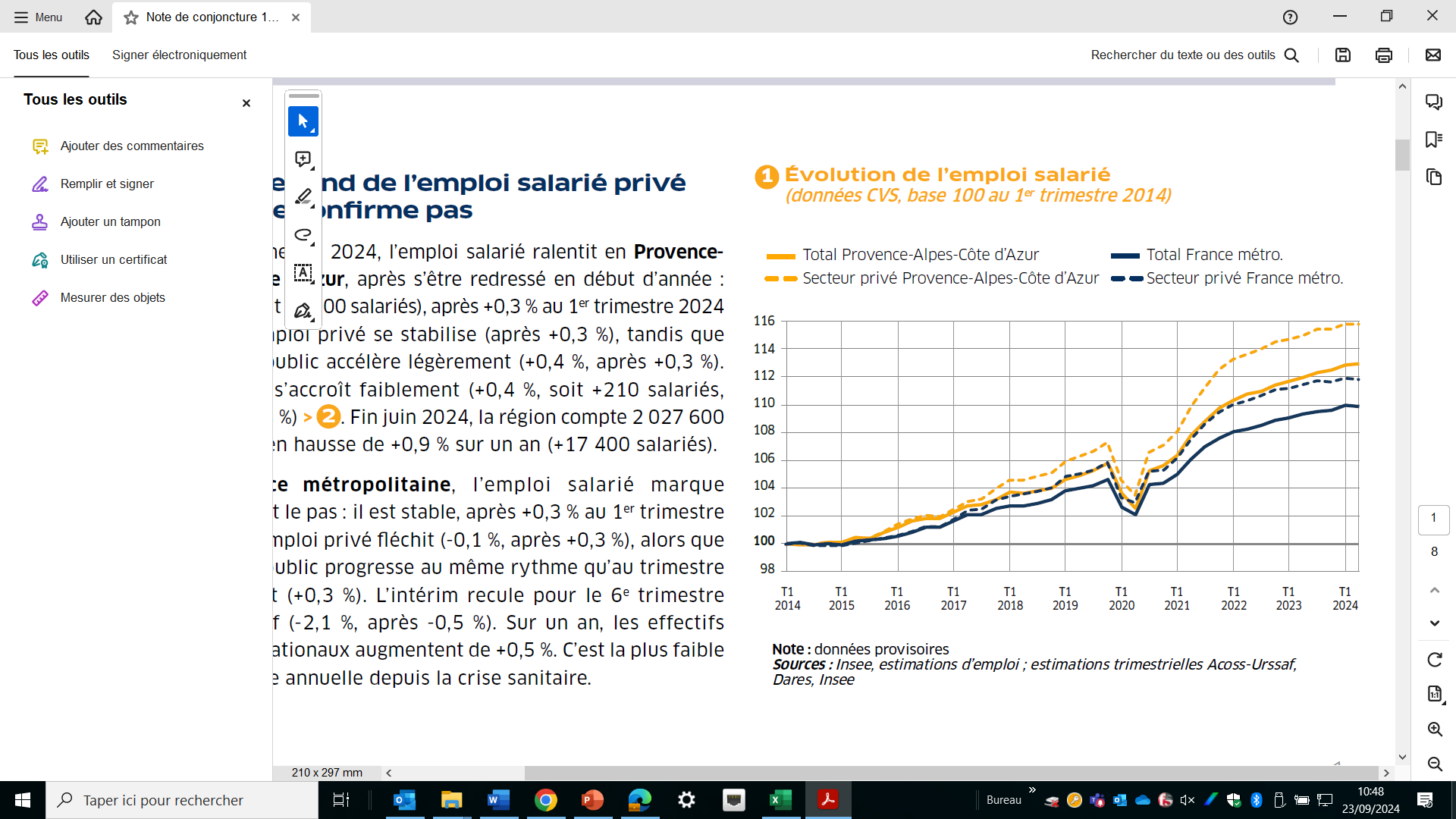 Au T2 2024
(par rapport au T1 2024)
+0,1 % (après +0,3 %)
stable (après +0,3 %)
La Note de conjoncture du 2e trimestre 2024
2
Un ralentissement dû à l’emploi hors intérim
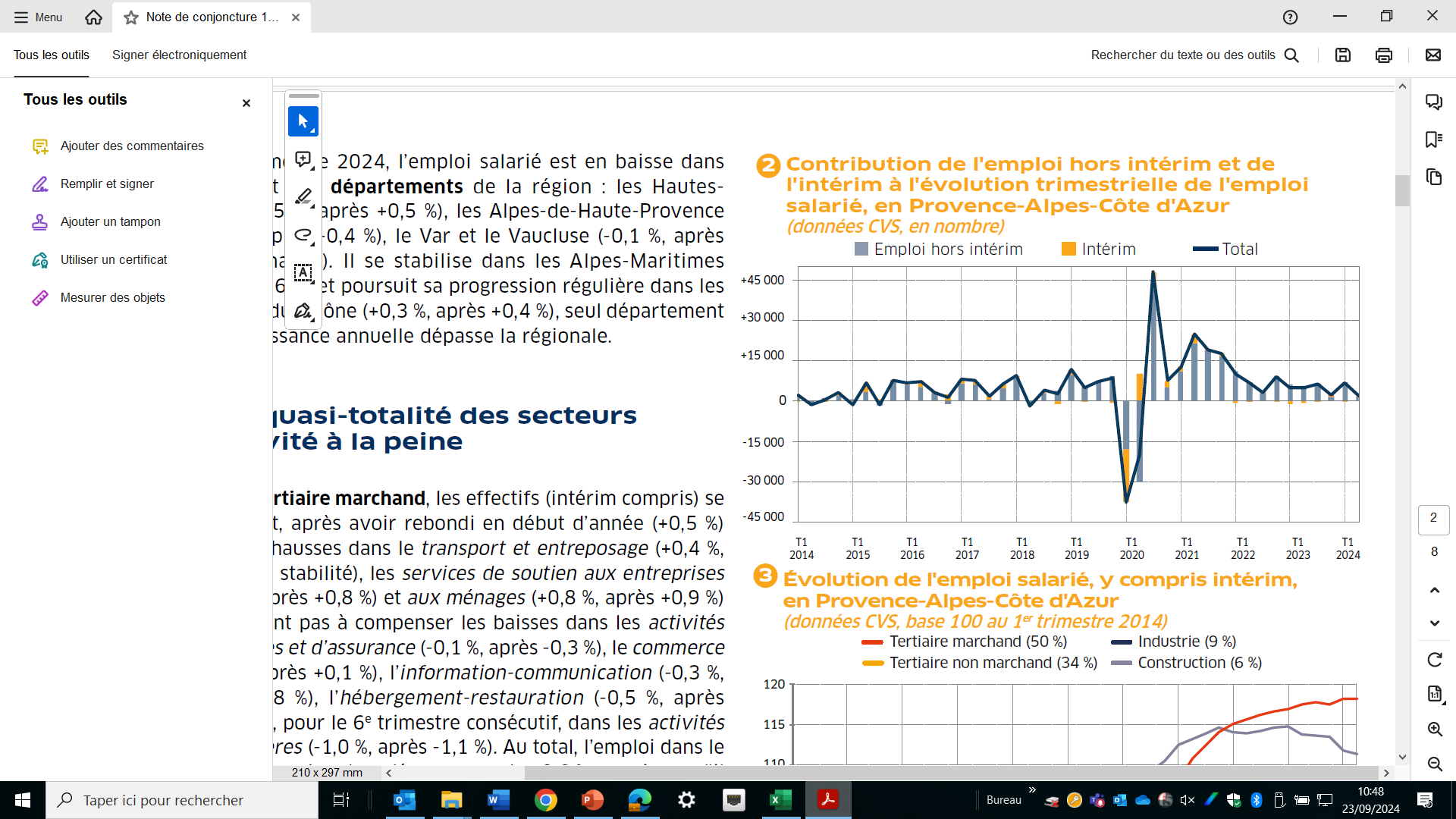 Au T2 2024, 
+1 990 emplois :
+1 780 
emplois hors intérim

+210 intérimaires
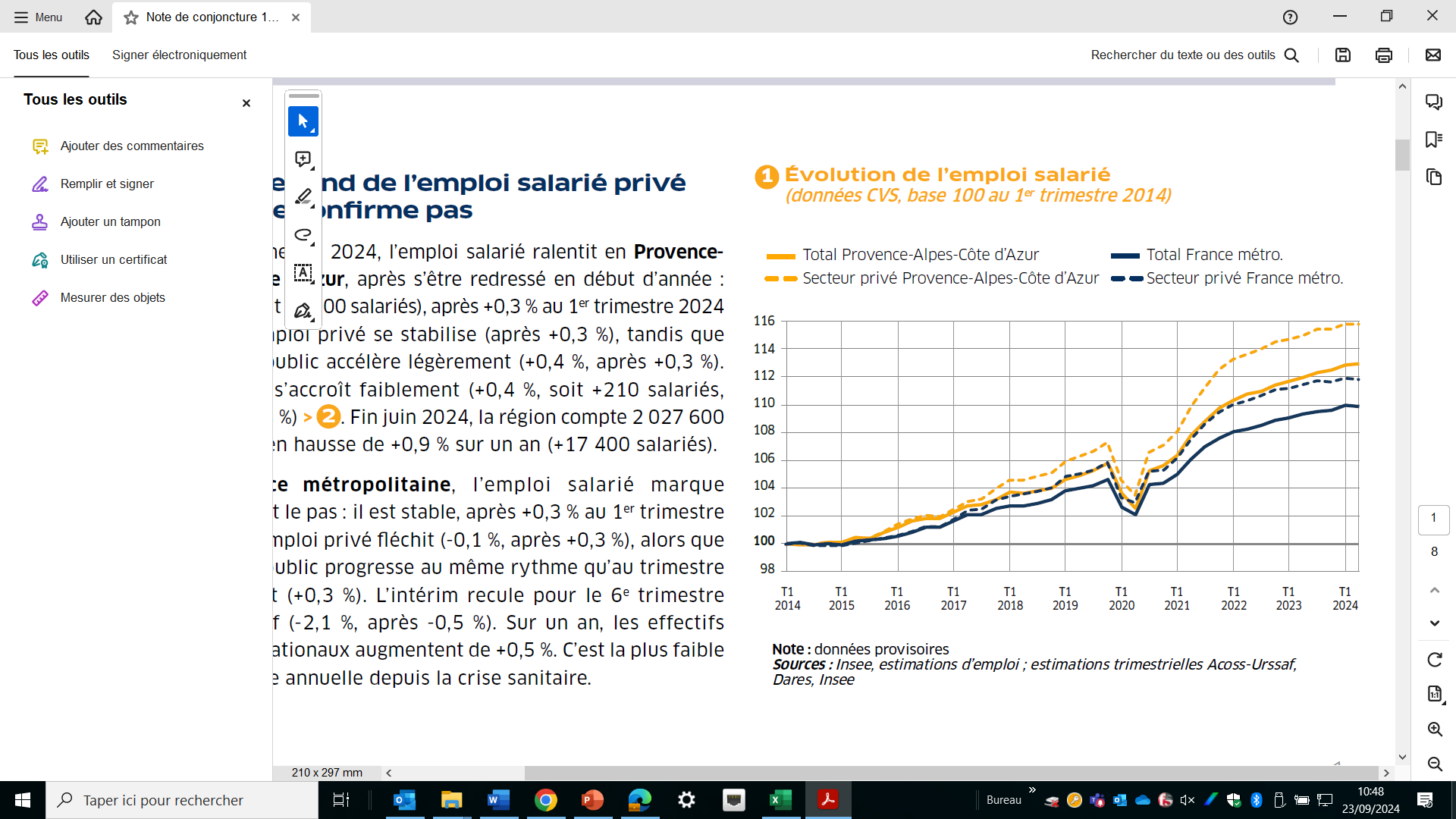 La Note de conjoncture du 2e trimestre 2024
3
La quasi-totalité des secteurs d’activité à la peine
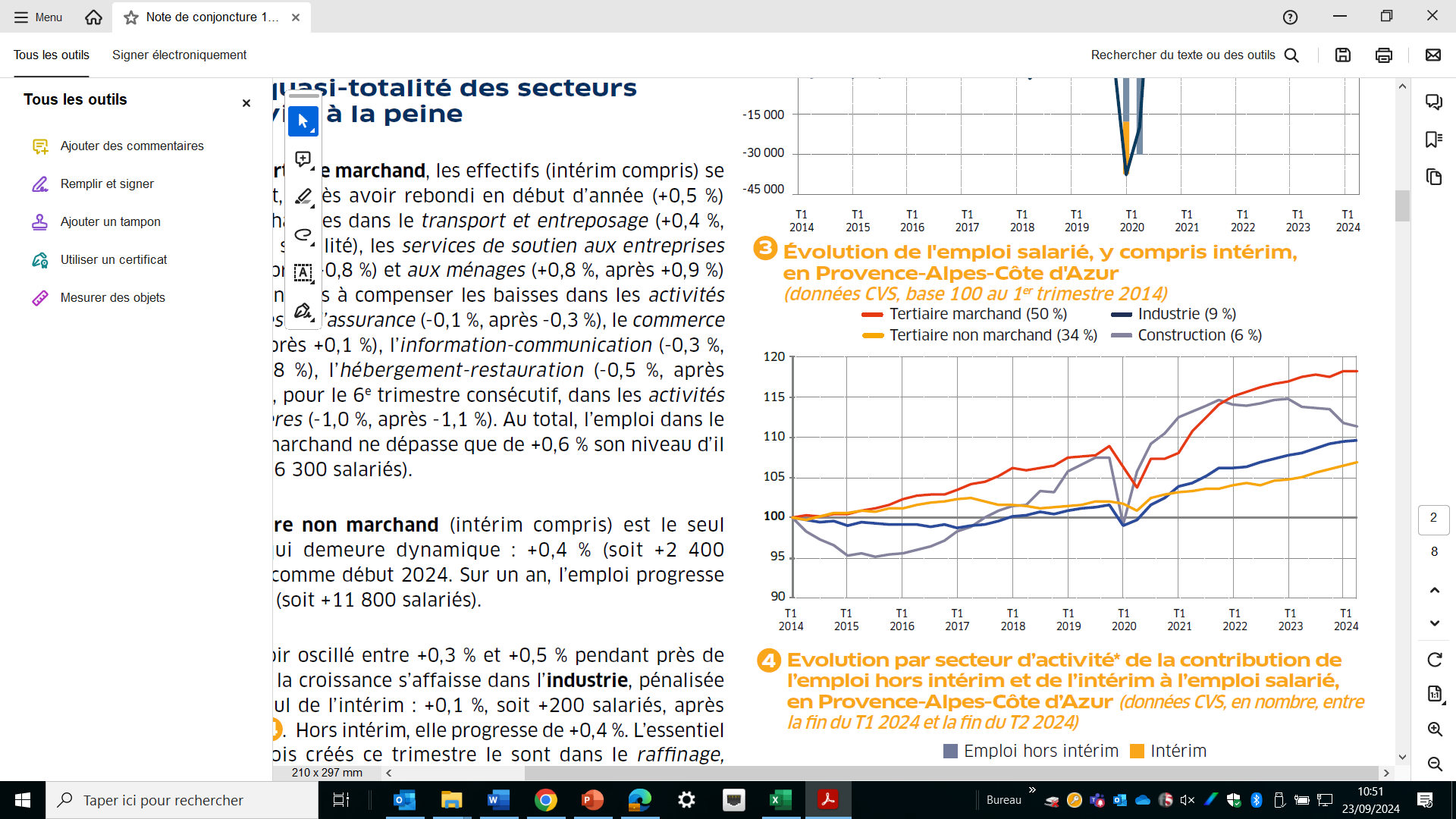 Au T2 2024:
stable (après +0,5 %)
-0,4 % (après -1,5%)
+0,1 % (après +0,3 %)
+0,4 % (après +0,4 %)
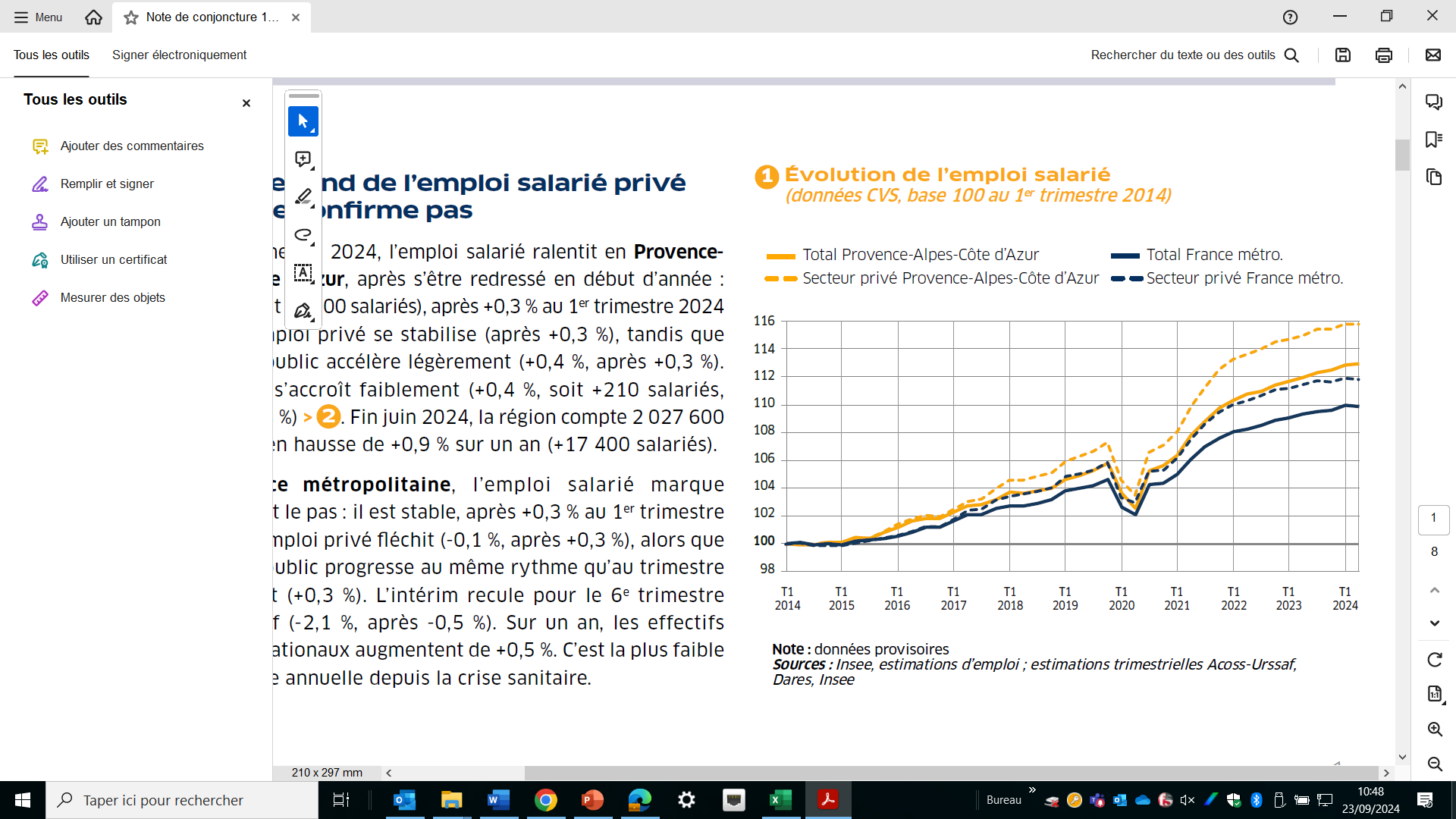 La Note de conjoncture du 2e trimestre 2024
4
L’intérim pénalise le secteur de l’industrie
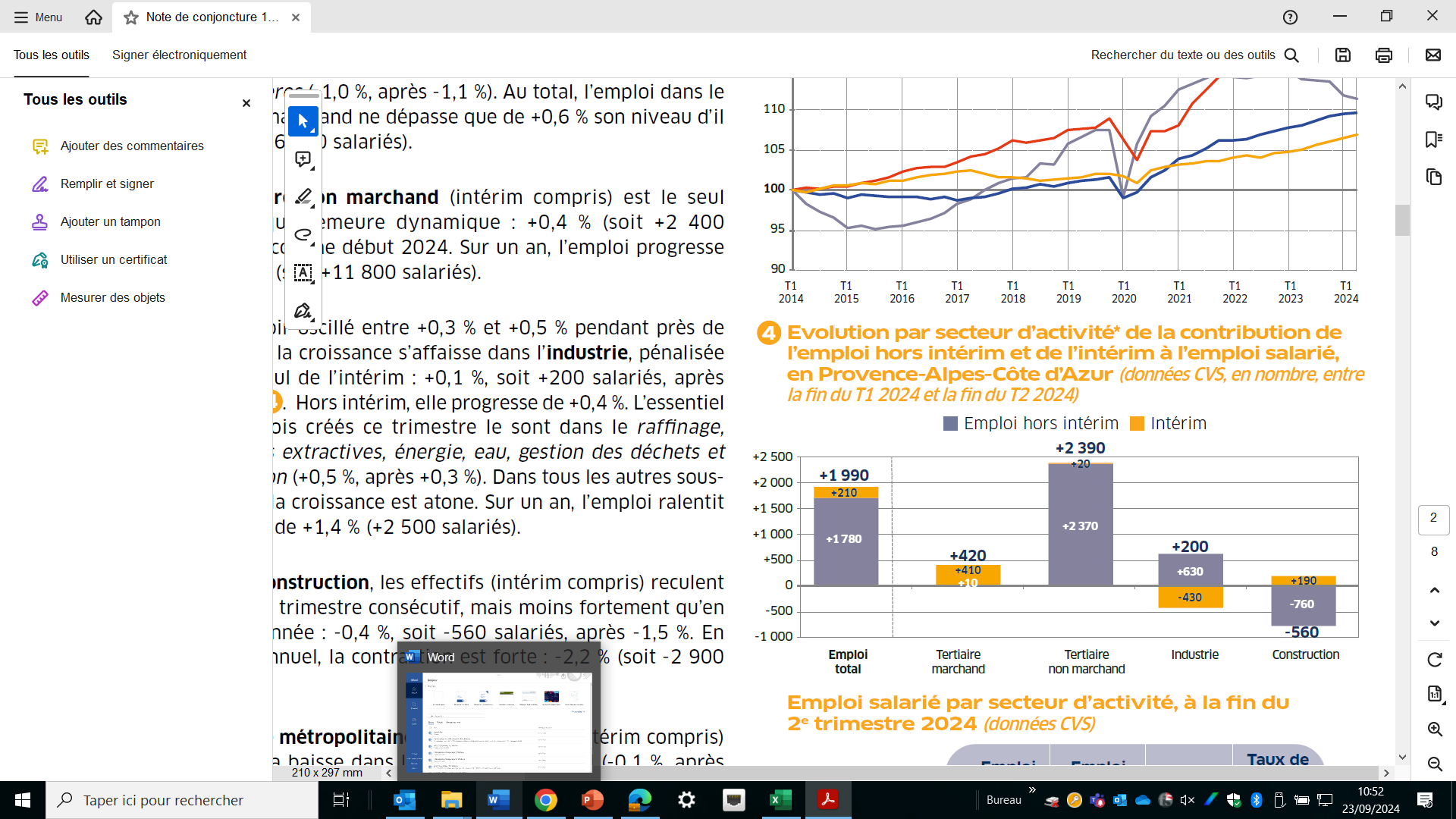 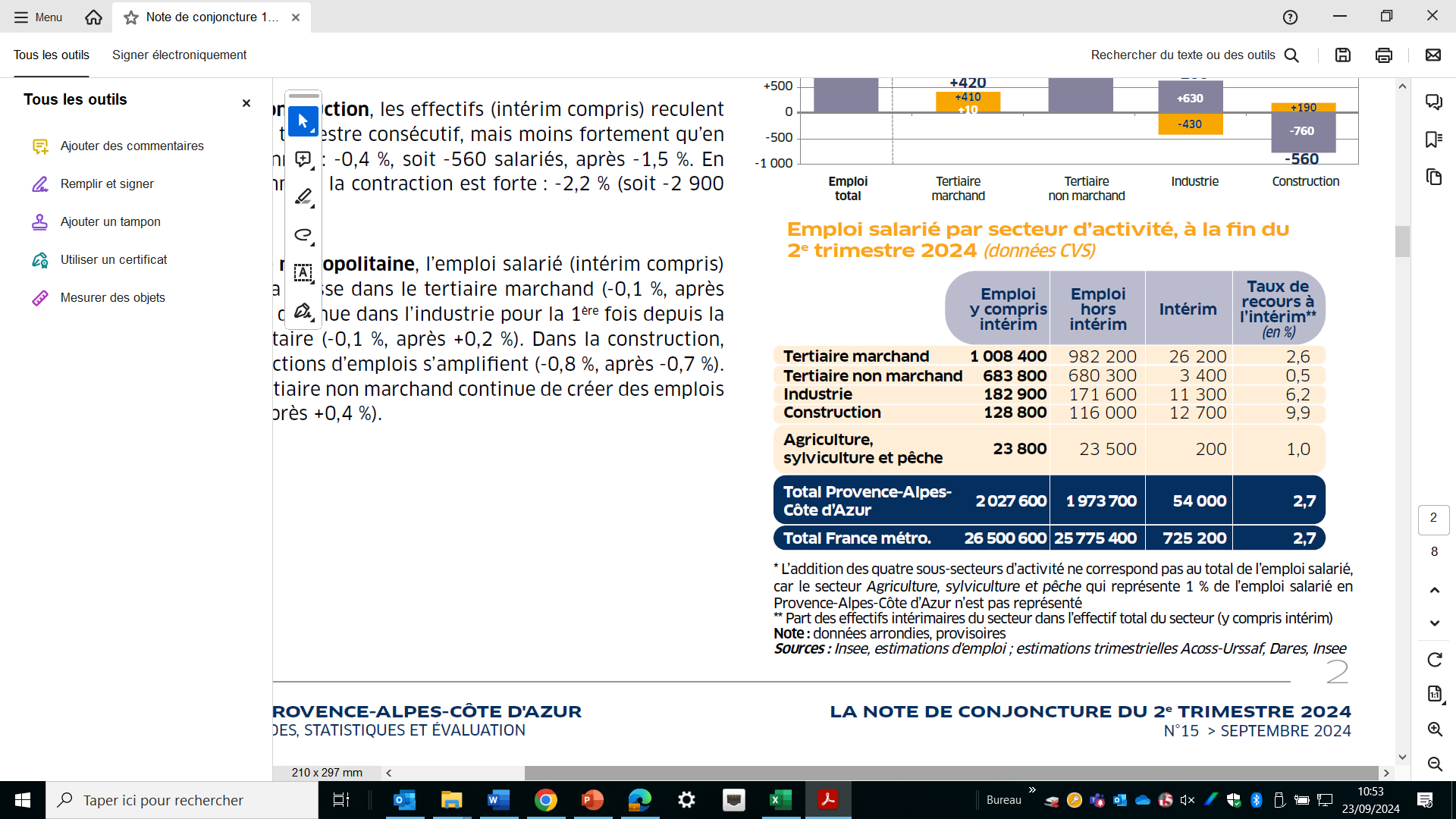 La Note de conjoncture du 2e trimestre 2024
5
Baisse des embauches, malgré un rebond des CDI
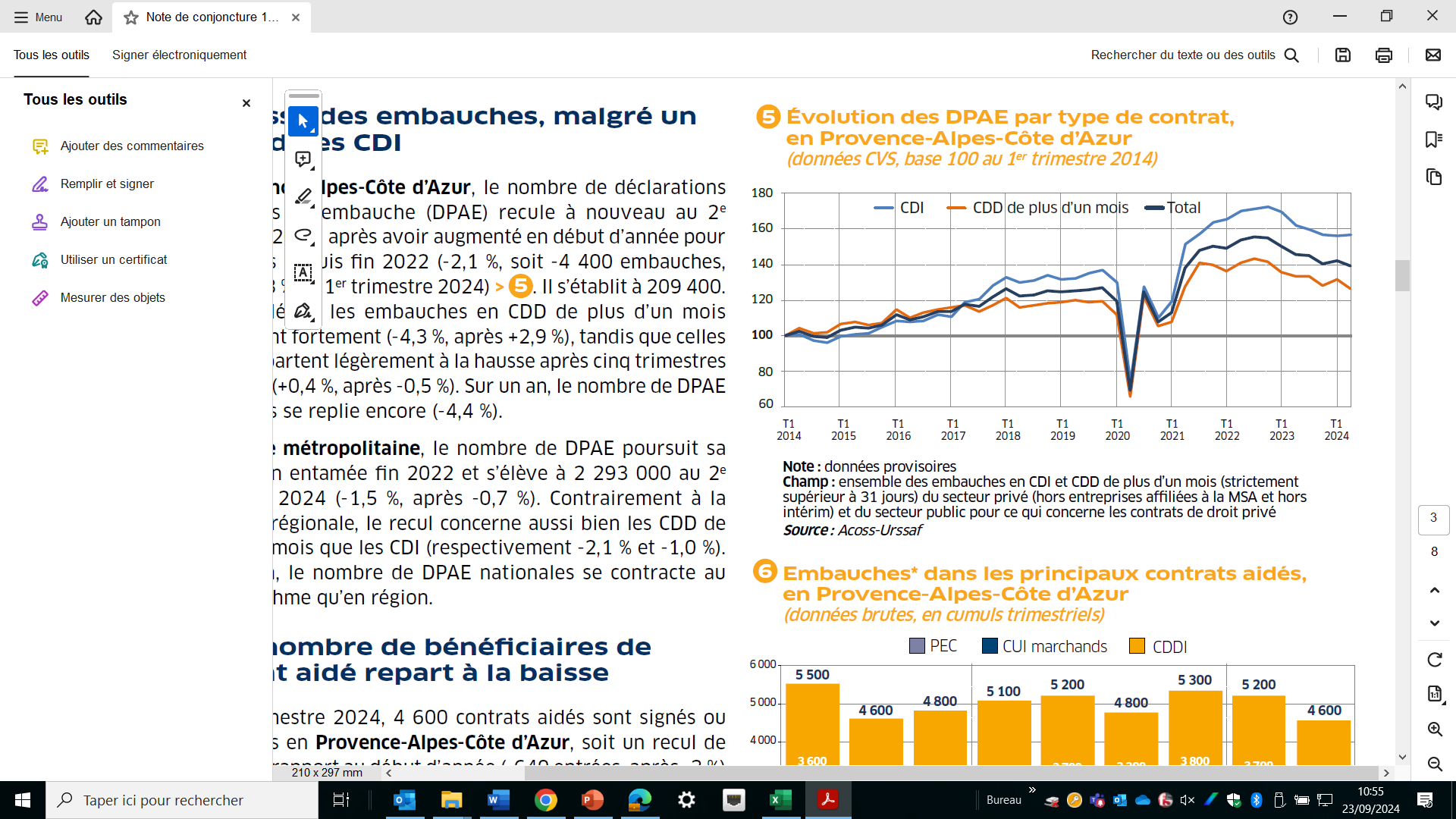 La Note de conjoncture du 2e trimestre 2024
6
Le nombre de bénéficiaires de contrat aidé repart à la baisse
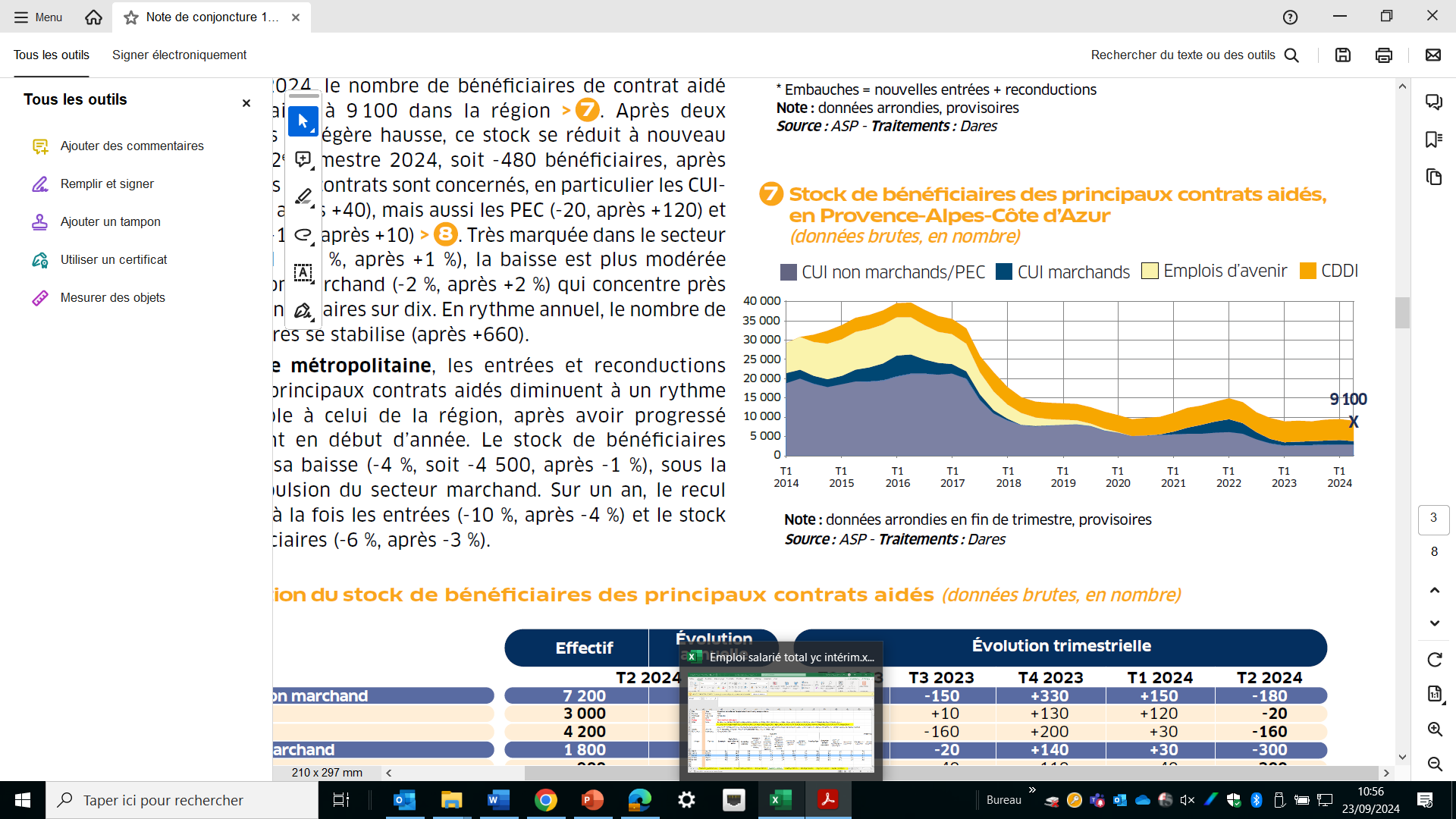 La Note de conjoncture du 2e trimestre 2024
7
La faible croissance annuelle de l’apprentissage
se poursuit
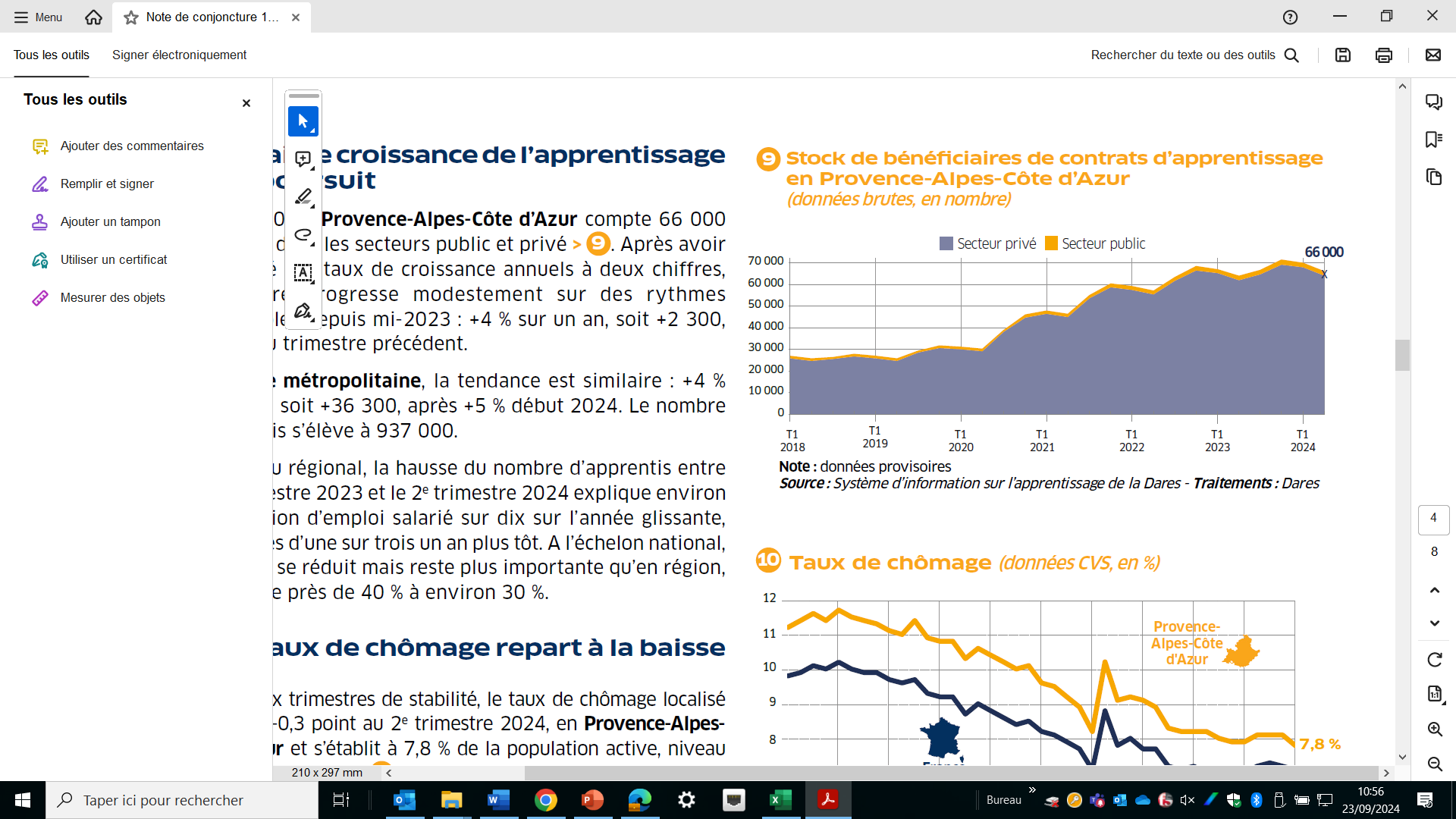 La Note de conjoncture du 2e trimestre 2024
8
Le taux de chômage repart à la baisse
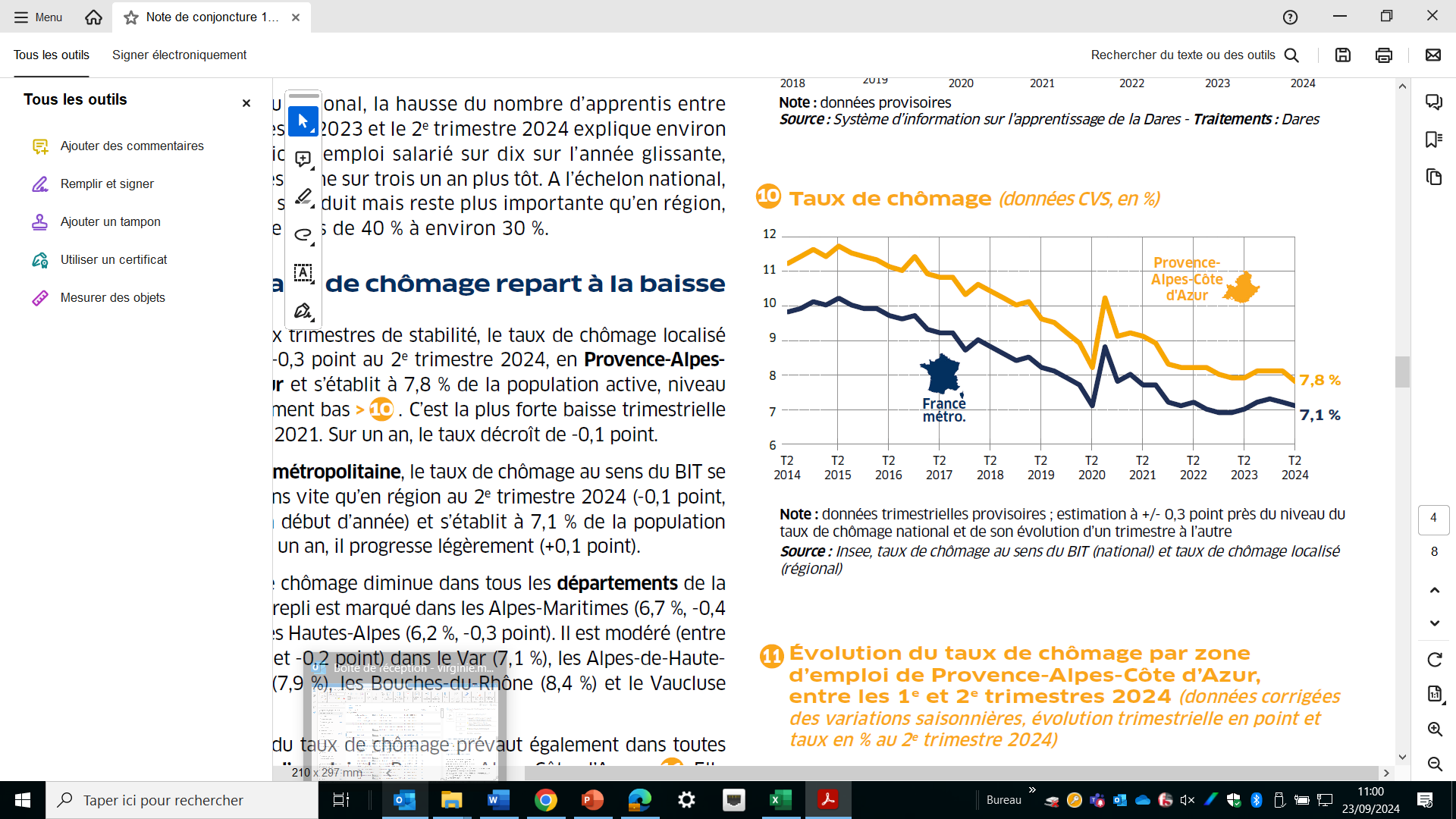 Par rapport
au T1 2024 :
-0,3 point
-0,1 point
La Note de conjoncture du 2e trimestre 2024
9
La diminution prévaut dans tous les départements de la région…
Note : données trimestrielles provisoires ; estimation à +/- 0,3 point près du niveau du taux de chômage national 
et de son évolution d’un trimestre à l’autre
Source : Insee, taux de chômage au sens du BIT (national) et taux de chômage localisé (régional et départementaux)
La Note de conjoncture du 2e trimestre 2024
10
… et dans toutes les zones d’emploi
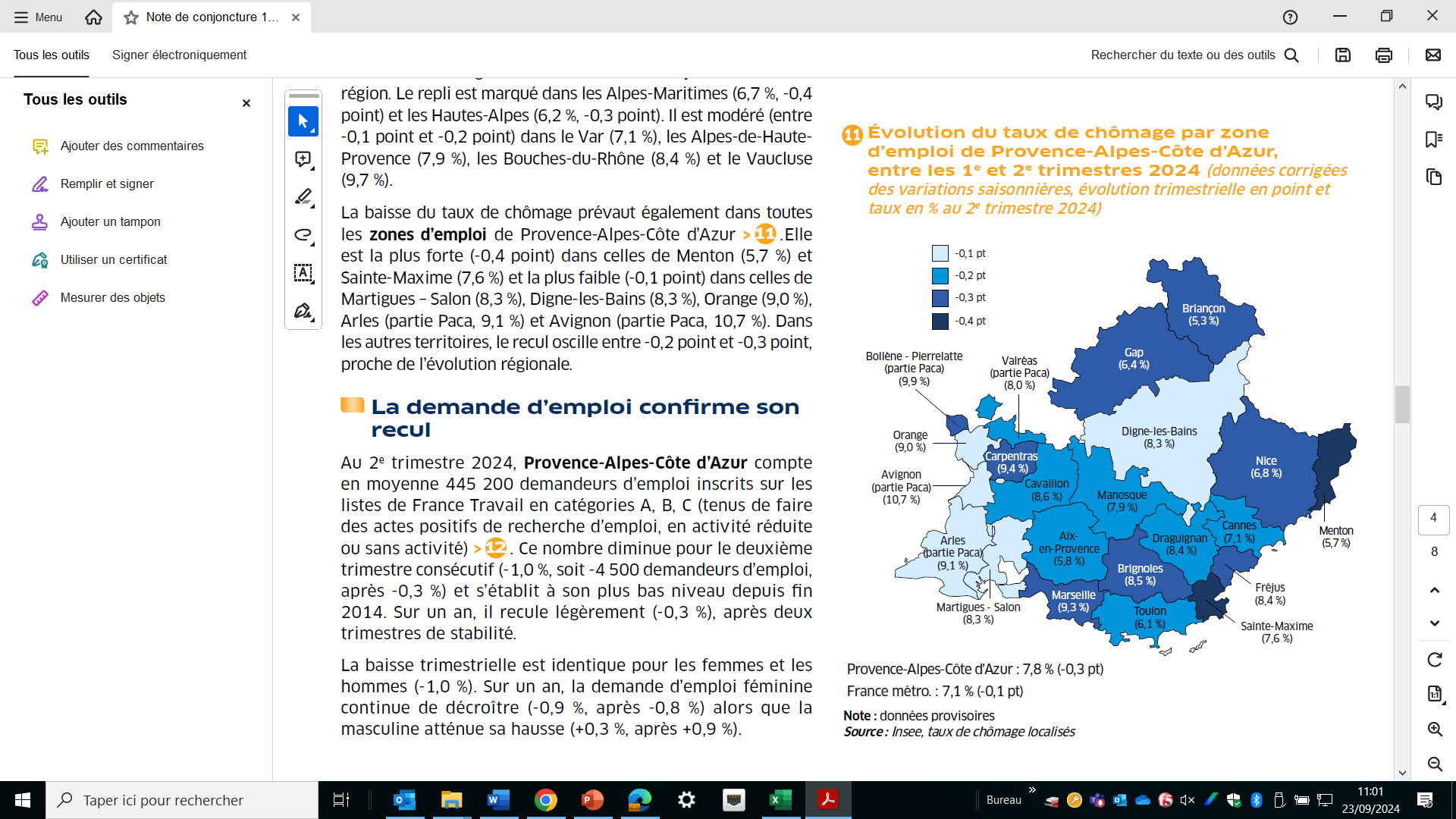 La Note de conjoncture du 2e trimestre 2024
11
Au 2e trimestre 2024, la demande d’emploi confirme son recul
445 200 demandeurs d’emploi catégories A,B,C en moyenne 
au T2 2024
La Note de conjoncture du 2e trimestre 2024
12
La baisse trimestrielle est identique pour les femmes et les hommes
La Note de conjoncture du 2e trimestre 2024
13
Toutes les tranches d’âge sont concernées
La Note de conjoncture du 2e trimestre 2024
14
La demande d’emploi de longue durée repart à la baisse
La Note de conjoncture du 2e trimestre 2024
15
Sur un an, nouvelles baisses du nombre de bénéficiaires du RSA et de l’ASS ; recul de la prime d’activité; hausse pour l’AAH
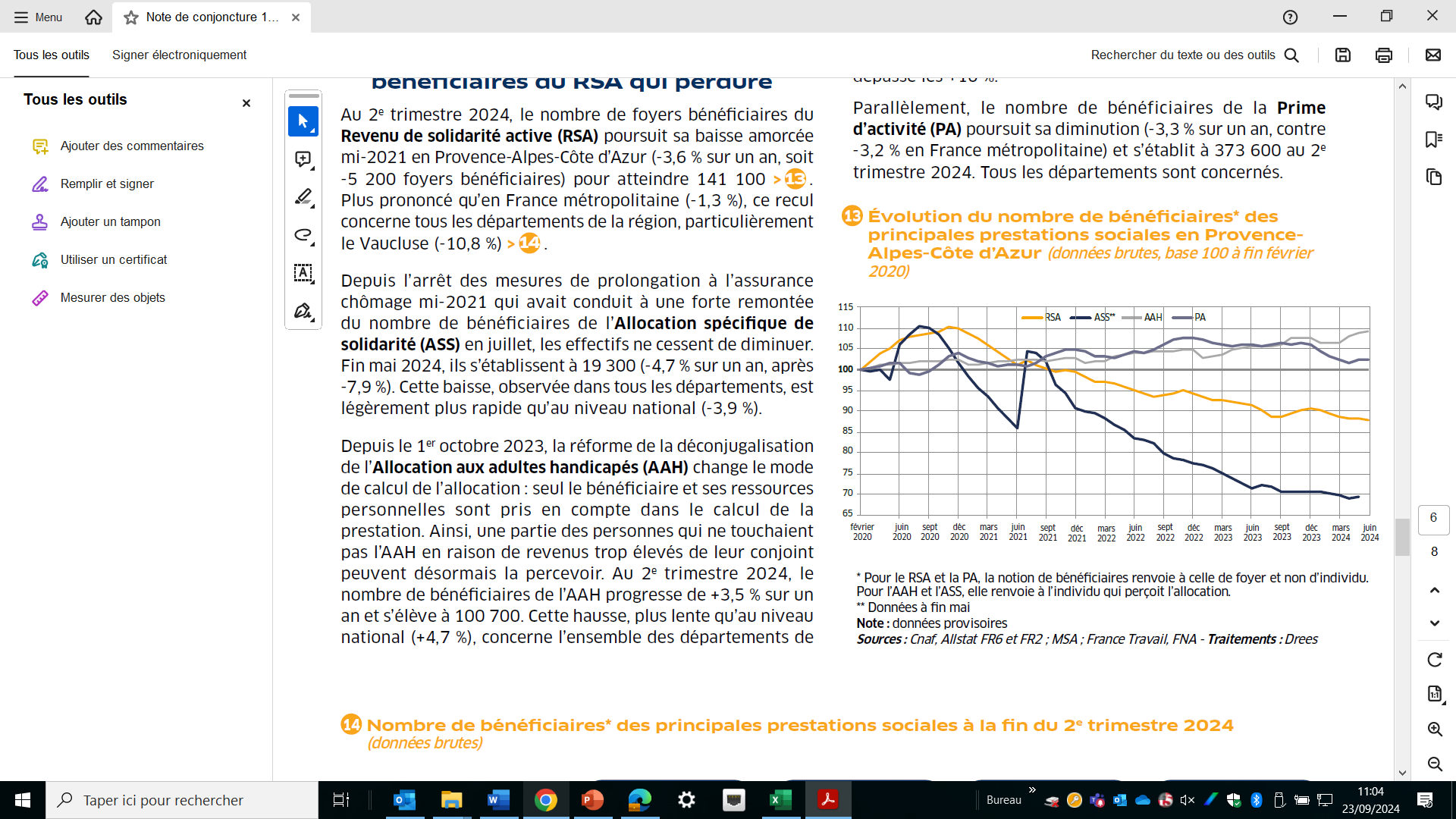 La Note de conjoncture du 2e trimestre 2024
16
Un repli du nombre de foyers bénéficiaires du RSA bien plus marqué qu’au niveau national dans tous départements de la région, sauf le Var
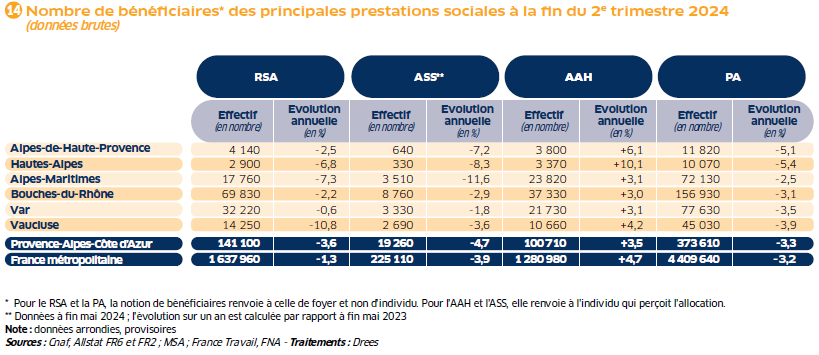 La Note de conjoncture du 2e trimestre 2024
17
Pour en savoir plus
La Note de conjoncture de la Dreets Provence-Alpes-Côte d’Azur:
https://paca.dreets.gouv.fr/Les-publications-periodiques-9124

Les éclairages conjoncturels départementaux :

http://paca.dreets.gouv.fr/Les-outils-de-pilotage-territorialises


Retrouvez tous nos indicateurs dans le Tableau de bord des indicateurs clés 

en téléchargement sur le site de la Dreets Provence-Alpes-Côte d’Azur : 

https://paca.dreets.gouv.fr/Les-indicateurs-cles-de-la-Dreets-Paca
La Note de conjoncture du 2e trimestre 2024
18